Килимарството е вековна българска традиция, която е част от националната нисамобитност. В майсторски изработените килими обикновено е закодирана дълбокасимволика, а разнообразието от цветове винаги е създавало неповторима атмосфера вбългарските домове.
     По българските земи килимарството достига своя разцвет през епохата наВъзраждането. Двата основни килимарски центъра са градовете Котел и Чипровци, затова и технологията на тъкането е наречена котленска, съответно чипровска. Основата на килимите обикновено е била от вълна или от памук, а втъканите нишки – вълнени.Първоначално обагрянето на вълнените нишки се е постигало с естествени багрила. Сред предпочитаните цветове са тъмносиният, аленочервеният, зеленият и черният, като във всеки отделен килим винаги преобладава само един от тях. В зависимост от трудността на елементите и на композицията една тъкачка е изтъкавала средно по два квадратни метра за един месец. И понеже един килим се е тъчал бавно, котленките са се групирали и са си помагали.
     За разлика от днес в миналото не всички стаи са били застилани с килими. В найбогатите котленски домове килим е имало само в стаята, отредена за семейни тържества или за гости. Символиката, закодирана в чипровските килими, е древна и вероятно в корените ѝ се крият много магически и религиозни знаци. За чипровските килими и днес продължава да битува вярването, че служат не само за украса и за създаване на уют в дома, но и че носят на къщата и на нейните обитатели добра сполука.
     Традицията на килимарското производство е жива и днес в България. Майстори вКотел и Чипровци продължават да тъкат килими по съответните традиционни технологии.
Текстът информира за:
А) причината за появата на килимарството в БългарияБ) традицията, свързана с килимарството в БългарияВ) разцвета на килимарството в съвременна БългарияГ) основаването на два популярни града в България
2. В кой абзац на текста се дава информация за продължителността на изработване на килими?
А) в първия абзацБ) във втория абзацВ) в третия абзацГ) в четвъртия абзац
3. Кое твърдение НЕ се отнася за предназначението на килимите според текста?
А) Използвани са за украса в българския дом.Б) Използвани са за застилане на гостни стаи.В) Подарявани са на гости при семейни тържества.Г) Приемани са за носител на благополучие в дома.
4. Прочетете изречението и отговорете какъв е видът на местоимението, употребено в него?

Символиката, закодирана в чипровските килими, е древна и вероятно в корените ѝ се крият много магически и религиозни знаци.

А) лично местоимениеБ) показателно местоимениеВ) притежателно местоимениеГ) неопределително местоимение
стани богат
СТАНИ ОТЛИЧНИК
със знания
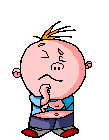 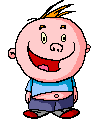 Въпрос 5
Кое от изреченията е сложно съчинено?
A Ние трима излезли от една душа тръгнахме по света веднага след моето раждане.
Б То спираше пред всяко явление и влагаше всички свои усилия.
В  Нашите пътища  бяха различни.
Г  То се  смееше и на свободата, и на тиранията.
Грешен отговор
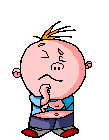 Кое от изреченията е сложно съчинено?
AA Ние трима излезли от една душа тръгнахме по света веднага след моето раждане.
Б То спираше пред всяко явление и влагаше всички свои усилия.
В  Нашите пътища  бяха различни.
Г  То се  смееше и на свободата, и на тиранията.
2 т.
Въпрос 6
Кой от съюзите НЕ е съчинителен.
A     но
Б   да
В      хем -хем
Г      ала
Грешен отговор
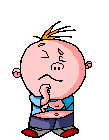 Кой от съюзите НЕ е съчинителен
A     но
Б   да
В      хем –хем
Г  ала
2 т.
Въпрос 7
Кое изречение НЕ е сложно съчинено?
A Ще помисля върху предложението ти за срещата и ще ти се обадя.
Б Сутрин обикновено закусвам с чай и сандвич.
В Трябва да отида непременно на концерта в петък, но съм на работа.
Г Ще тръгна рано за тренировка в спортната зала или ще взема такси.
Грешен отговор
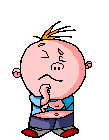 Кое изречение НЕ е сложно съчинено?
A Ще помисля върху предложението ти за срещата и ще ти се обадя.
Б Сутрин обикновено закусвам с чай и сандвич.
В Трябва да отида непременно на концерта в петък, но съм на работа.
Г Ще тръгна рано за тренировка в спортната зала или ще взема такси.
2 т.
Въпрос 8
В кое изречение е допусната пунктуационна грешка?
A Химнът на Кирил и Методий е създаден от Ст. Михайловски и Панайот Пипков.
Б Учениците го разучават в час и го запява.

В Учителят взема тебешира и гъбата и пише на дъската.

Г На писателя ли или на композитора е портретът?
Грешен отговор
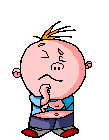 В кое изречение е допусната пунктуационна грешка?
AХимнът на Кирил и Методий е създаден от Ст. Михайловски и Панайот Пипков.
Б Учениците го разучават в час и го запява.

В Учителят взема тебешира и гъбата и пише на дъската.

Г На писателя ли или на композитора е портретът?
2 т.
Въпрос 9
В кое изречение има еднородни части?
AТекстът на химна  е създаден от Ст. Михайловски.
Б Учениците го разучават в час и го запява.

В Учителят взема тебешира и пише на дъската.

Г На писателя ли, или на композитора е портретът?
Грешен отговор
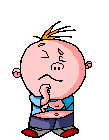 В кое изречение има еднородни части?
AТекстът на химна  е създаден от Ст. Михайловски.


Б Учениците го разучават в час и го запява.

В Учителят взема тебешира и пише на дъската.

Г На писателя ли, или на композитора е портретът?
Поздравления!
Поздравления!
Поздравления!
Вие преминахте
първия етап
от играта
2 т.
Въпрос 10
. Кое от посочените фразеологични словосъчетания означава сръчност ?
A  има две леви ръце
Б от нищо нещо прави 
В на мравката път прави 
Г  отпусна му края
Грешен отговор
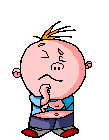 . Кое от посочените фразеологични словосъчетания означава сръчност ?
A има две леви ръце
Б от нищо нещо прави 
В на мравката път прави 
Г  отпусна му края
1т.
Въпрос 11
Коя от подчертаните думи е употребена неправилно в изречението? Новият български филм А), който гледах вчера, ме впечатли Б) и силно В) ми взаимодейства  Г).
A филм 
Б впечатли
В силно 
Г взаимодейства
Грешен отговор
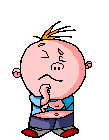 Коя от подчертаните думи е употребена неправилно в изречението? Новият български филм А), който гледах вчера, ме впечатли Б) и силно В) ми взаимодейства  Г).
A филм 
B впечатли
C силно 
D   взаимодейства
1 т.
Въпрос 12
С коя от посочените думи твърдението ще е вярно?	Лисицата от „Малкият принц“ смята, че най-хубавото се вижда само със .....
A   очите
Б  ръцете
В  душата
Г  сърцето
Грешен отговор
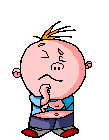 С коя от посочените думи твърдението ще е вярно?	Лисицата от „Малкият принц“ смята, че най-хубавото се вижда само със .....
A очите
Б ръцете
В  душата
Г  сърцето
1 т.
Въпрос 13
В кой от редовете има  грешка при употреба на причастие?
A Младият разпоредител в театъра влезе, призовайки: „Побързайте, представлението започва!”.
Б Тази вълнуваща Вазова творба има следното мото: „Аферим, бабо, машаллах”. 
В  Идеята на автора остава не разкрита  до края на творбата.

Г Нашият „език свещен” е звучен, богат и красив, но твърдят, че бил много труден за чужденците.
Грешен отговор
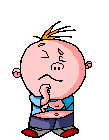 В кой от редовете има  грешка при употреба на причастие?
A Младият разпоредител в театъра влезе, призовайки: „Побързайте, представлението започва!”.
Б Тази вълнуваща Вазова творба има следното мото: „Аферим, бабо, машаллах”. 
В  Идеята на автора остава не разкрита  до края на творбата.
Г Нашият „език свещен” е звучен, богат и красив, но твърдят, че бил много труден за чужденците.
2 т.
Въпрос 14
От коя творба е откъсът?„... Аз пък рекох, че е таласъм. Помислих, че плашилото от даскал Тодоровата бахча иде насам …“
A „ Косачи“ от Елин Пелин
Б „Под игото“  от Иван Вазов
В „Хубава си, моя горо“ от Л. Каравелов
Г „Серафим“ от Йордан Йовков
Грешен отговор
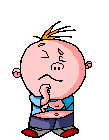 От коя творба е откъсът?„... Аз пък рекох, че е таласъм. Помислих, че плашилото от даскал Тодоровата бахча иде насам …“
A „ Косачи“ от Елин Пелин
Б „Под игото“  от Иван Вазов
В „Хубава си, моя горо“ от Л. Каравелов
Г „Серафим“ от Йордан Йовков
Поздравления!
Поздравления!
Поздравления!
Вие преминахте
втория етап
от играта
2 т.
Въпрос 15
С кой от посочените изрази твърдението ще е вярно? В своята „Автобиография“ Бранислав Нушич разказва  ………………………….. …………………………………………….. .
A обективно и точно за детството си
Б сериозно и с възхита за учителите си 
В с чувство за хумор за часовете в училище
Г с болка и носталгия за училището си
Грешен отговор
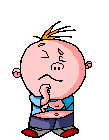 С кой от посочените изрази твърдението ще е вярно? В своята „Автобиография“ Бранислав Нушич разказва  …………………………..
A обективно и точно за детството си
Б сериозно и с възхита за учителите си 
В с чувство за хумор за часовете в училище
Г с болка и носталгия за училището си
2 т.
Въпрос 16
„Отечество любезно” от Иван Вазов е:
A  разказ
Б  повест
В  роман
Г  стихотворение
Грешен отговор
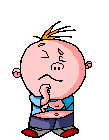 „Отечество любезно” от Иван Вазов е:
A разказ
Б  повест
В  роман
Г  стихотворение
2 т.
Въпрос 17
В коя творба главният герой отива да живее на остров Корфу?
A „Принцът и просякът”
Б „Под игото ”
В „Косачи”
Г „Моето семейство и други животни”
Грешен отговор
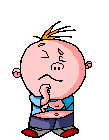 В коя творба главният герой отива да живее на остров Корфу?
A „Принцът и просякът”
Б „Под игото ”
В „Косачи”
Г„Моето семейство и други животни”
2 т.
Въпрос 18
За  кого от посочените творци се отнася следният факт от биографията му? Роден е в с. Байлово. Не го приемат в Художественото училище и става художник, който рисува с думи .
A  Иван Вазов
Б Елин Пелин
В Йордан Йовков
Г Христо Ботев
Грешен отговор
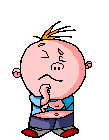 За  кого от посочените творци се отнася следният факт от биографията му? Роден е в с. Байлово. Не го приемат в Художественото училище и става художник, който рисува с думи .
A Иван Вазов
Б Елин Пелин
В Йордан Йовков 
Г Христо Ботев
2 т.
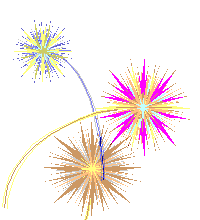 Честито!
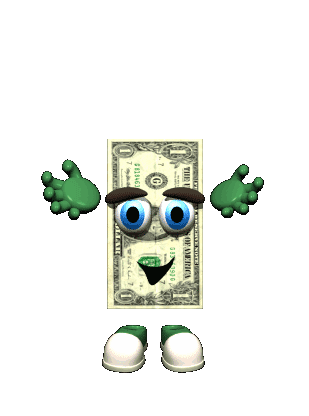 Със знания ще спечелиш 
още много състезания!!!